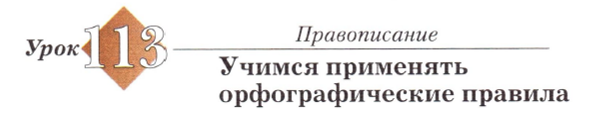 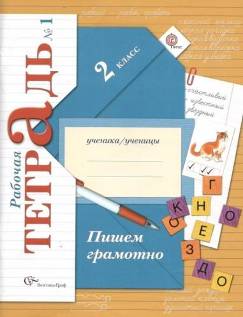 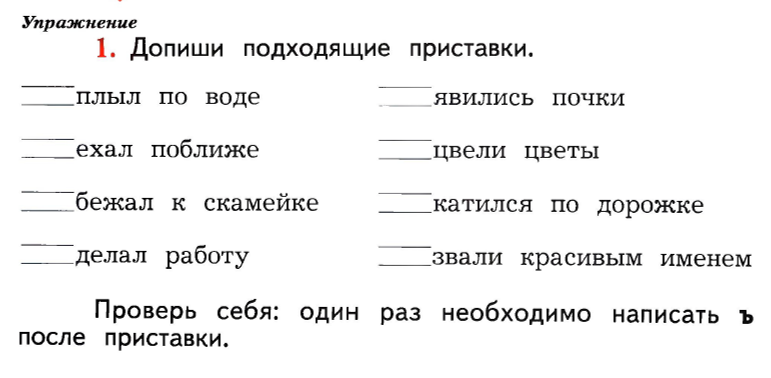 по
по
подъ
за
под
по
с
на
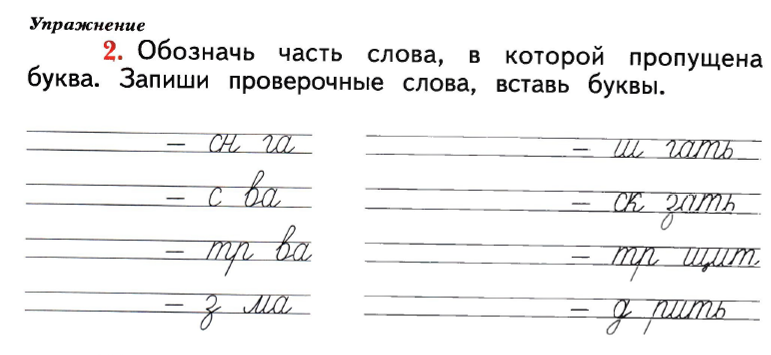 снег
е
шаг
а
совы
о
скажет
а
травы
а
треск
е
зимы
и
дар
а
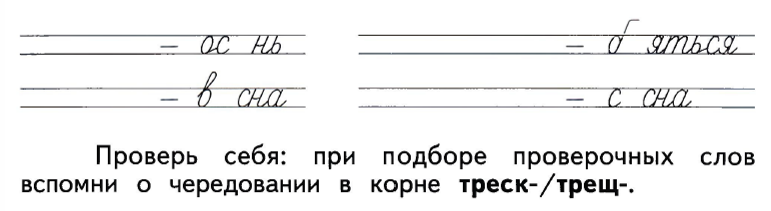 осенний
е
боязно
о
вёсны
сосны
е
о
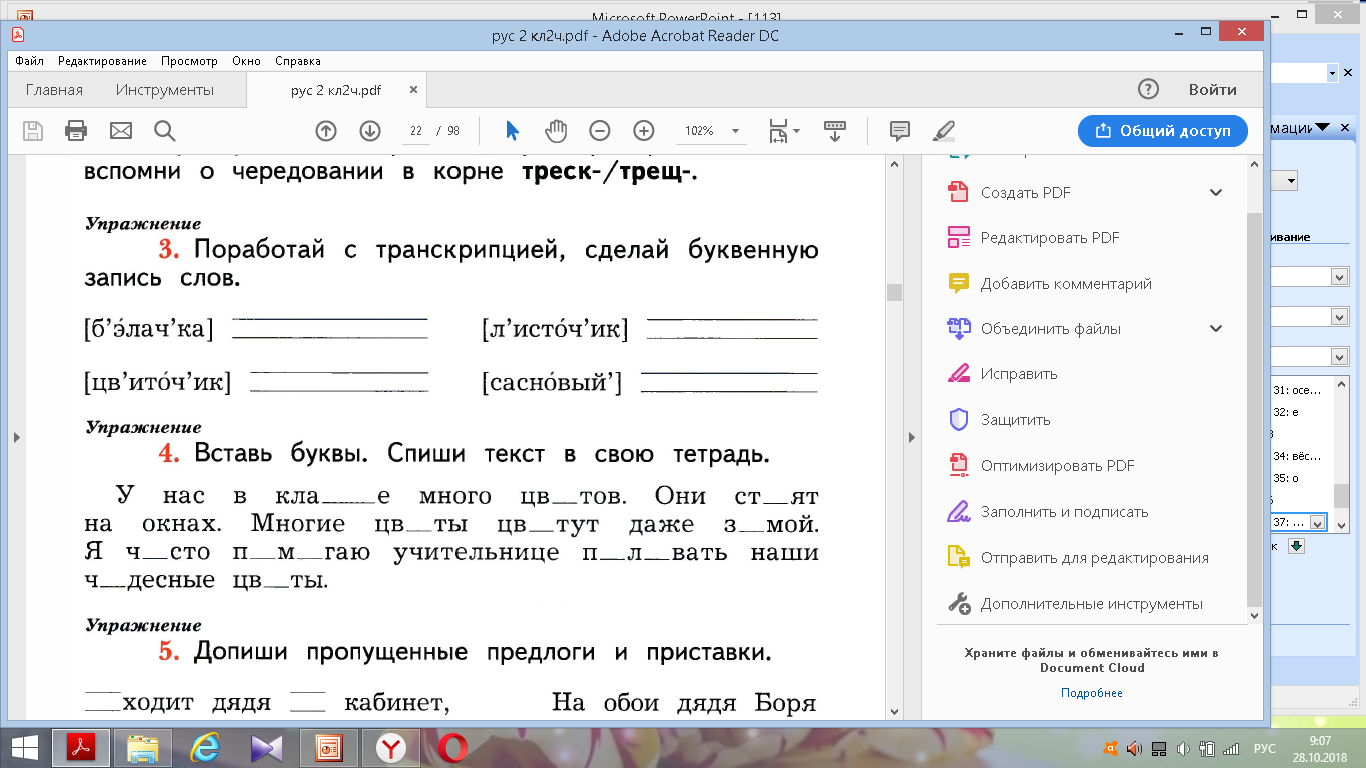 белочка
листочек
цветочек
сосновый
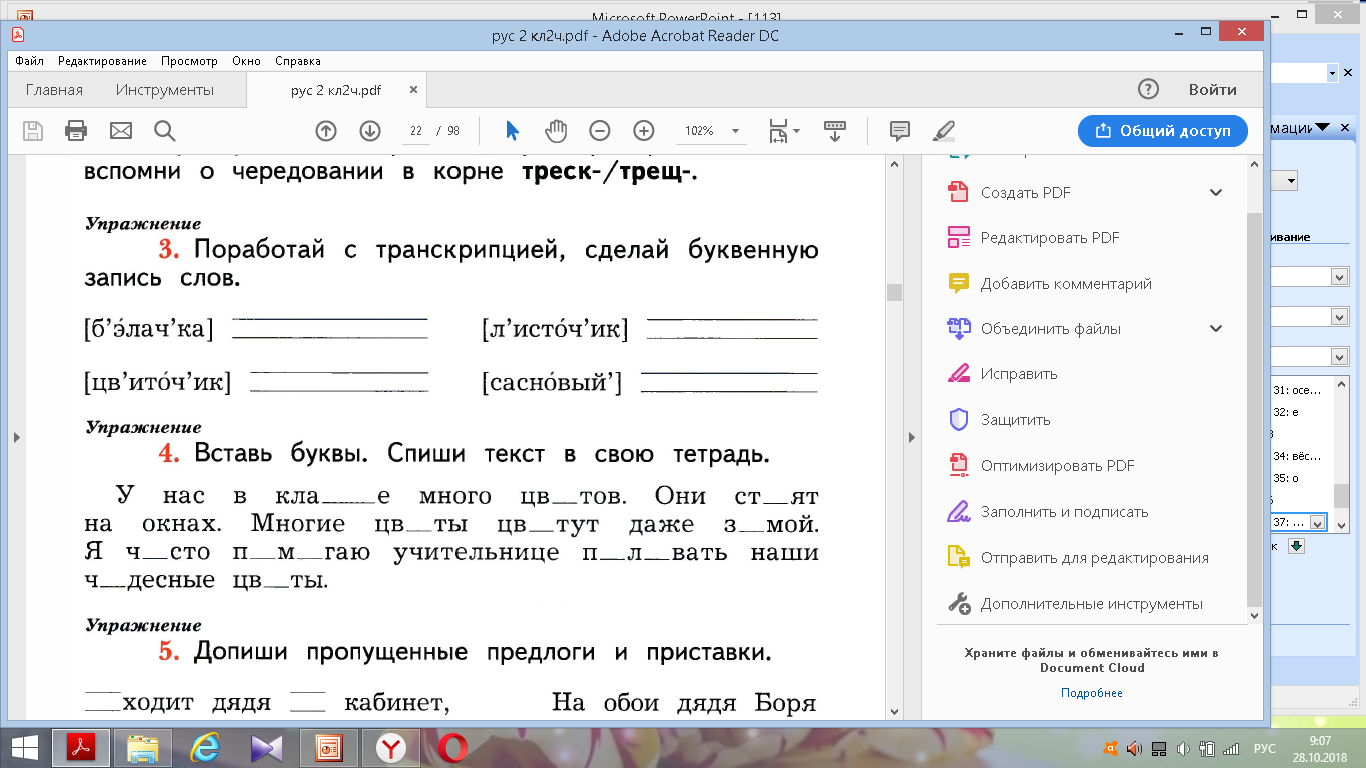 о
сс
е
е
е
и
о
а
о
о
и
е
у
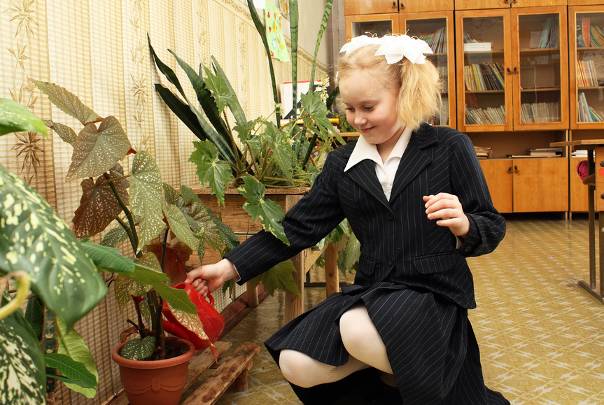 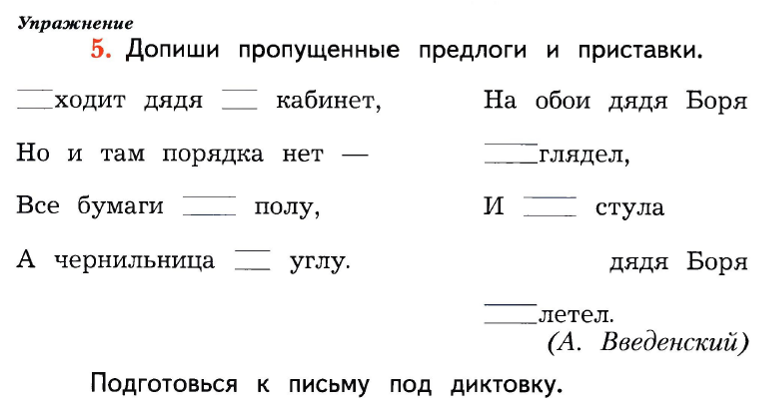 В
в
по
на
со
в
по
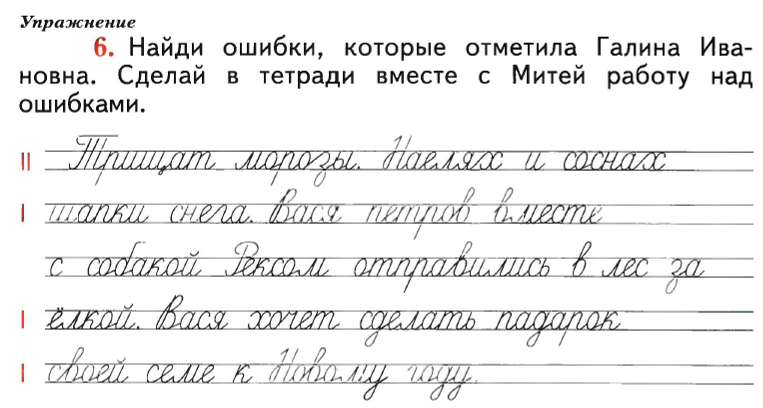 е
П
о
ь
Работа над ошибками.
треск-трещат,
на (чём?) елях,
Петров,
подарок,
семье
Интернет – ресурсы


Бордюр с цветами и бабочками:
https://img-fotki.yandex.ru/get/9831/64562208.9ef/0_f84f8_4f4fdc57_orig 
Цветок синий_01:
https://img-fotki.yandex.ru/get/16122/164895038.167/0_faa28_36fe9f17_L  
Цветок синий_02:
https://i.pinimg.com/736x/2a/13/d0/2a13d0346d70bb9ddd76e92397ecfda2.jpg   
Ромашка:
 http://img-fotki.yandex.ru/get/6212/131624064.191/0_852ba_c6d0907a_XL
На момент создания шаблона все ссылки являются активными!